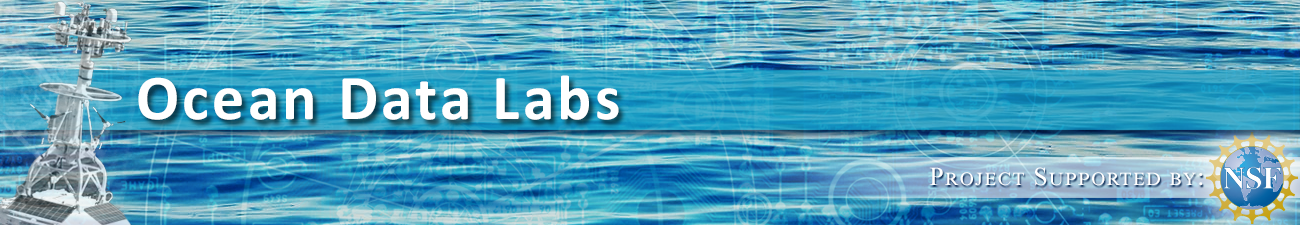 Use of Data Explorations and Lab Manual in online modality


Dr. Melissa Hicks, Onondaga Community College
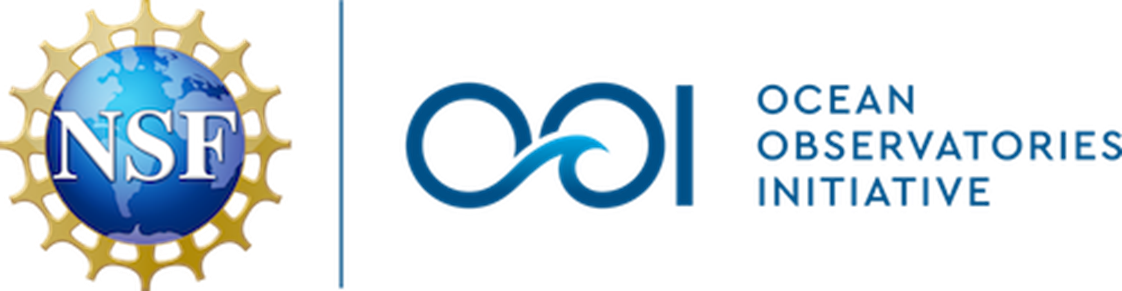 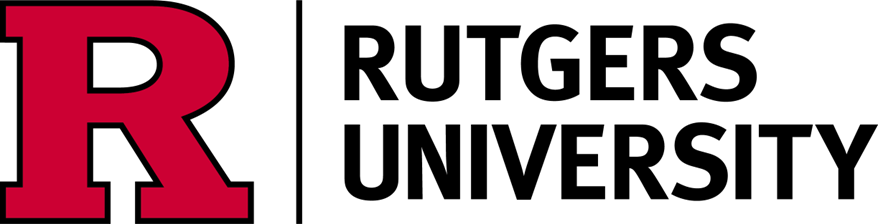 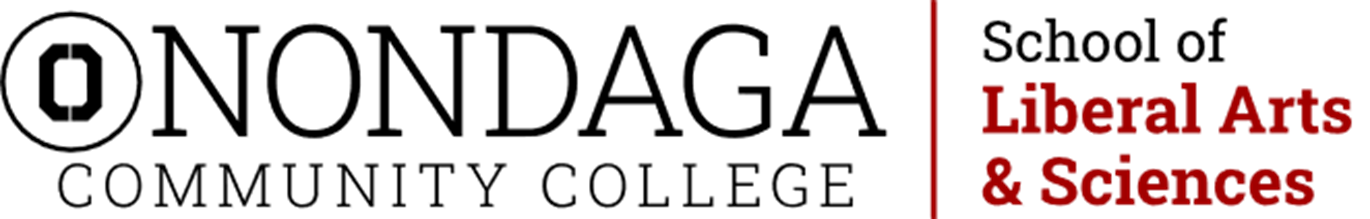 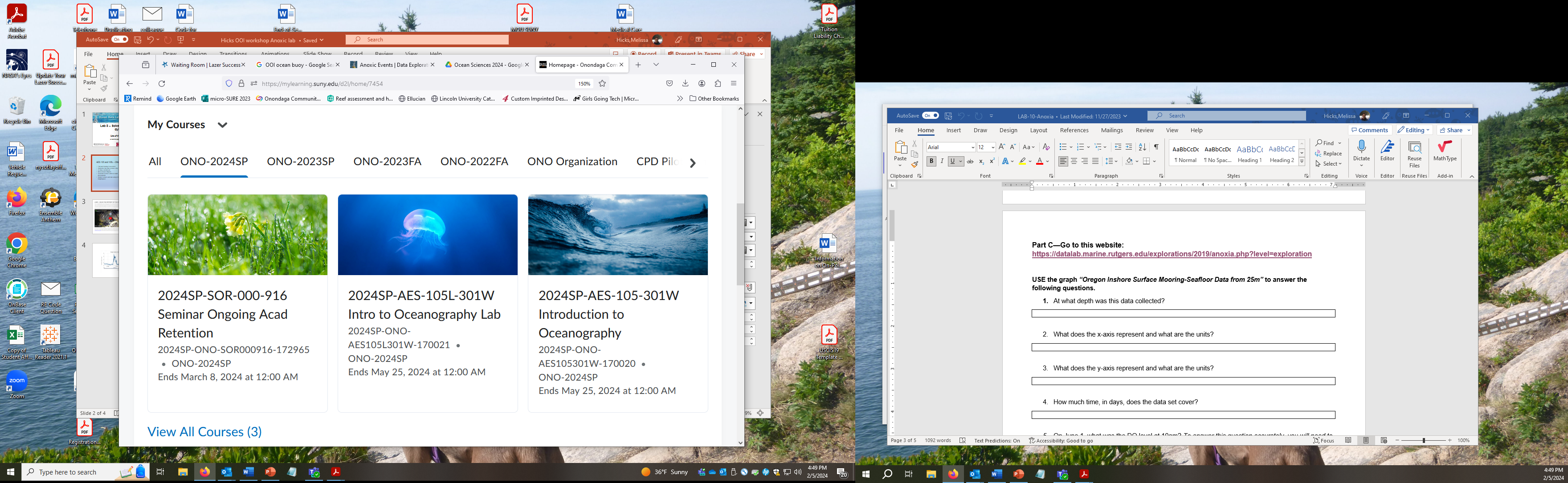 AES 105 and 105L—ONLINE

Fall and Spring Semesters

Students can take lecture only

24 Max enrollment

Non-science Majors

General Elective with no math prerequisite

Online lecture and lab using D2L Brightspace
Use of Data Explorations and Ocean Data Labs for ONLINE lecture and labs.
Online Lecture
Online Lab
Plate Boundary Features Exploration
Lab 5.2 Density and Stratification
Lab 1: OOI Introduction and collection of data
Dynamic Air-Sea interactions Exploration
Thermohaline Exploration
Lab 4: Geology-Sea floor changes
Lab 8: Anoxic Events
Set up is very important when Asynchronous
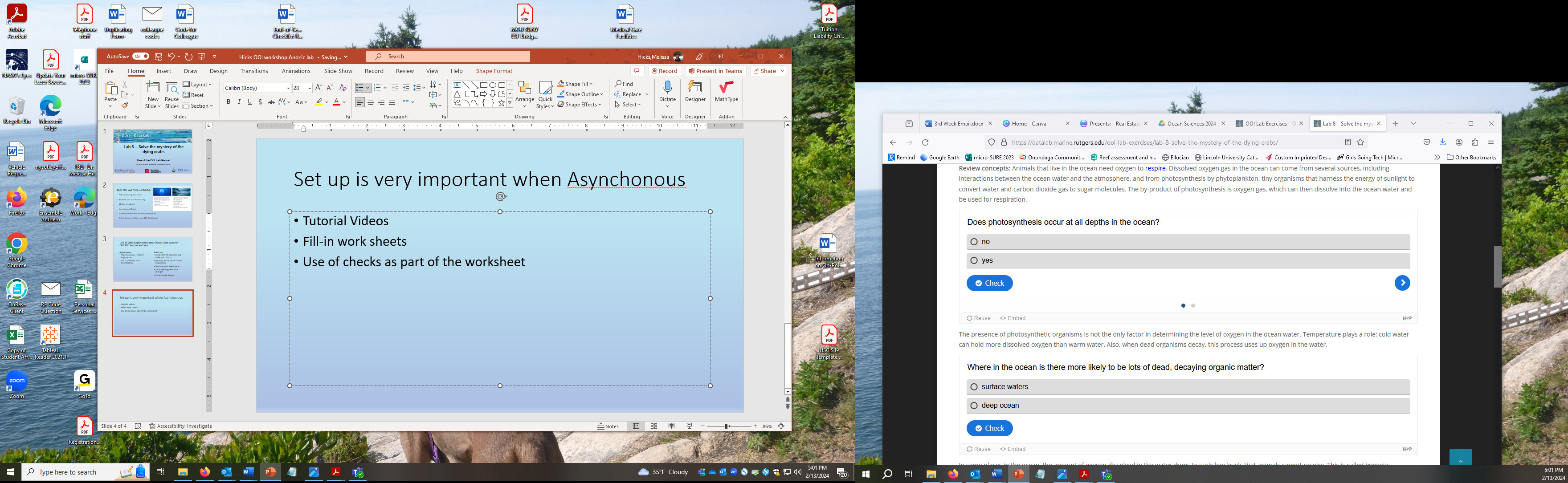 Tutorial Videos 
Fill-in work sheets
Always start by having the student characterize the graph
Use of checks as part of the worksheet
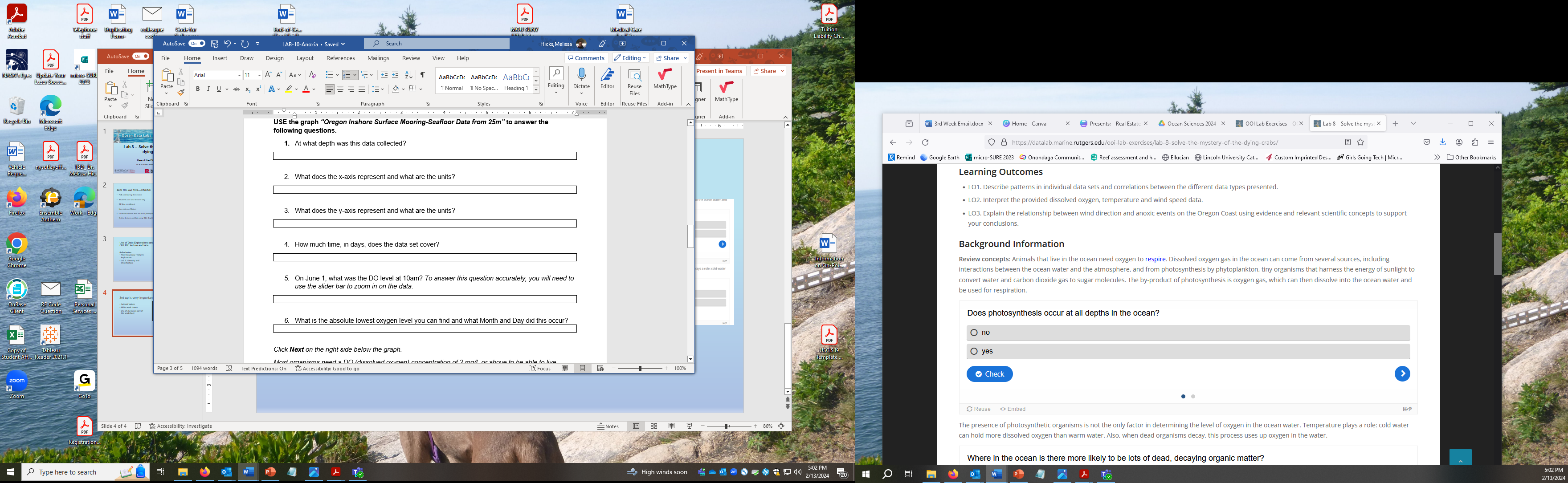 Video tutorial
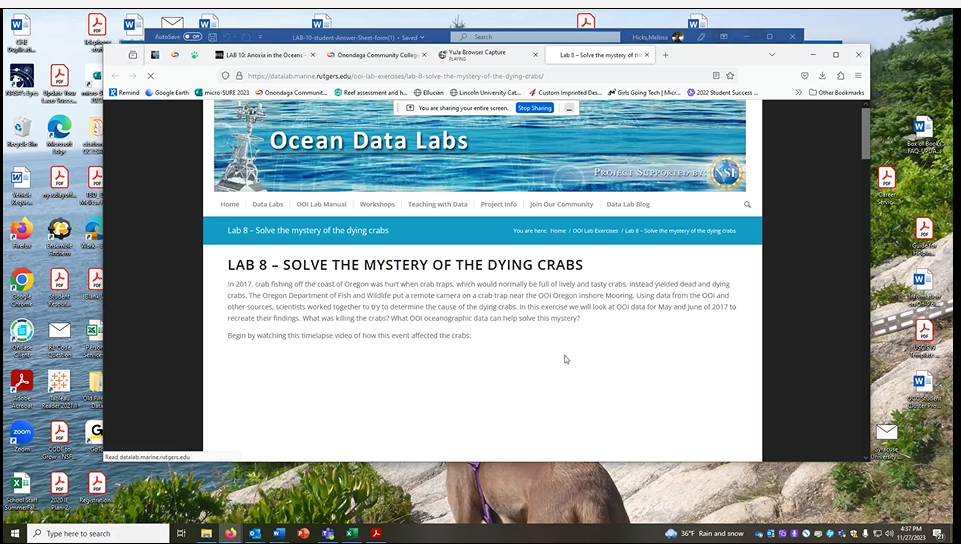 OOI data Labs are online lab life savers!
Please ask me any questions—OOI users are a community!
Thanks!
Melissa Hicks
m.hicks@sunyocc.edu